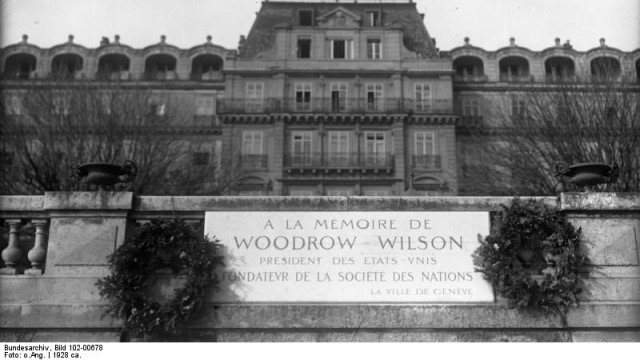 INTERNAZIONALISMI
STRUTTURA
Eredità e importanza della Prima Guerra Mondiale

Wilson vs. Lenin/Wilsonismo vs. Leninismo

L'accordo territoriale 

Il senso di colpa per la guerra e le sue conseguenze

Un riordino parziale e contraddittorio: sui difetti e le contraddizioni dell'architettura mondiale del primo dopoguerra
Quasi-suicidio dell'Europa e trasformazione dell'equilibrio globale di potere: implosione di quattro imperi; trasformazione completa della mappa dell'Europa + nuovo sistema di mandati

Leninismo vs. liberismo wilsoniano: scontro tra internazionalismi: il potere coincide con le visioni/ideologie

Guerra globale (domini, Impero Ottomano e Giappone)

Mobilitazione e coinvolgimento dei civili: precedente della Seconda Guerra Mondiale

Violenza, "razzializzazione" del nemico, radicalizzazione della politica

Eredità politica (ruolo postbellico dei combattenti e "generazione del fronte 1914-18")
Perché la Prima guerra mondiale è stata così importante? Quali sono stati i suoi lasciti più importanti?
Prima della guerra
Dopo la guerra
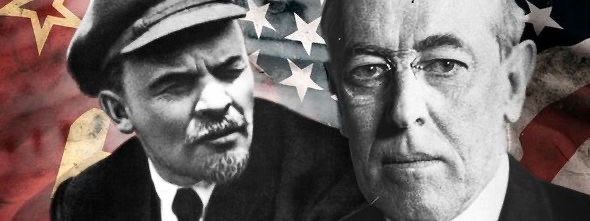 Lenin contro Wilson

Quali erano gli elementi principali del progetto internazionalista "wilsoniano"?
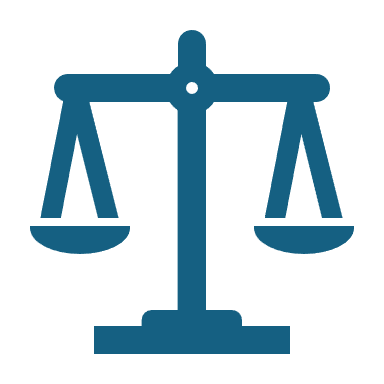 I 14 punti 1.1918
Contro la diplomazia segreta

Il libero scambio

Disarmo

Autodeterminazione e principio di nazionalità: Ridisegno della carta dell'Europa

Società delle Nazioni
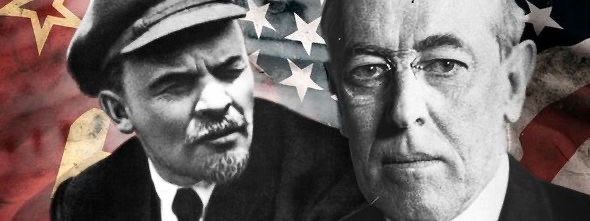 Lenin contro Wilson

Gli elementi principali del contro-internazionalismo (cioè anti-wilsoniano) di Lenin?
Internazionalismo leninista
Autodeterminazione

Rivoluzione operaia globale

Anticolonialismo

Sfruttare le contraddizioni del wilsonismo
Riordino del sistema internazionale: l’assetto territoriale
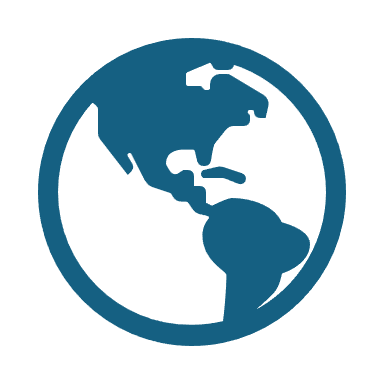 Crollo di quattro imperi

Autodeterminazione e Stati nazionali

Il sistema dei mandati
Self- Determination
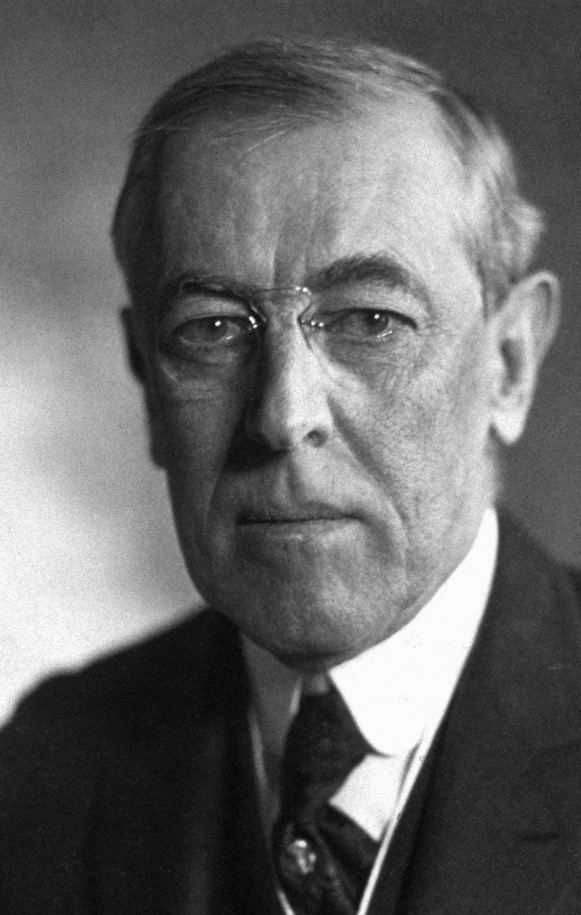 «A free, open-minded, and absolutely impartial adjustment of all colonial claims, based upon a strict observance of the principle that in determining all such questions of sovereignty the interests of the populations concerned must have equal weight with the equitable claims of the government whose title is to be determined» 

(V of 14 points)
Colonie e mandati: organizzare e preservare un ordine imperiale nell'epoca dell'autodeterminazione
Nessuna autodeterminazione universale: limiti e parzialità "civilizzatrice" del wilsonianismo

Diversi tipi di mandato (A, B e C) a seconda degli "stadi di sviluppo" e della "civiltà".

Alienazione e radicalizzazione delle nuove élite nazionali: ricerca di alternative

Movimenti anticoloniali transnazionali: movimenti panafricani e panislamici: sforzo di trascendere i confini artificiali coloniali
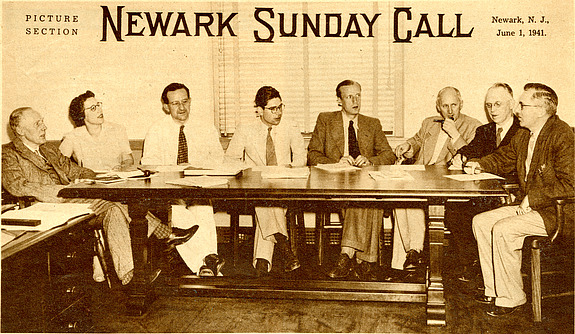 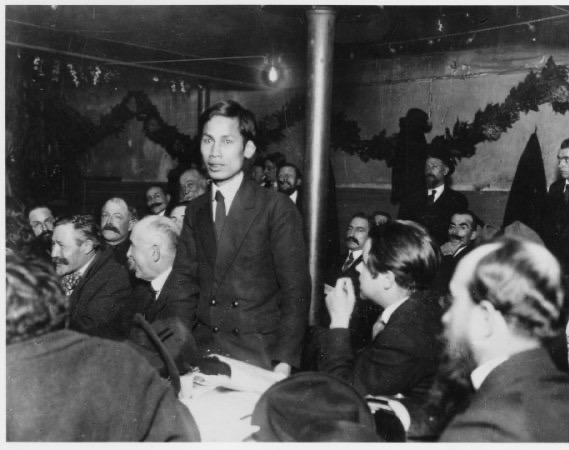 Ho Chi Minh in Paris, 1919 o 1920
art. 22, Covenant League of Nations
To those colonies and territories which as a consequence of the late war have ceased to be under the sovereignty of the States which formerly governed them and which are inhabited by peoples not yet able to stand by themselves under the strenuous conditions of the modern world, there should be applied the principle that the well-being and development of such peoples form a sacred trust of civilization and that securities for the performance of this trust should be embodied in this Covenant. The best method of giving practical effect to this principle is that the tutelage of such peoples should be entrusted to advanced nations who by reason of their resources, their experience or their geographical position can best undertake this responsibility, and who are willing to accept it, and that this tutelage should be exercised by them as Mandatories on behalf of the League. 
The character of the mandate must differ according to the stage of the development of the people, the geographical situation of the territory, its economic conditions and other similar circumstances.
Sistema dei mandati
Classe A: "hanno raggiunto uno stadio di sviluppo in cui la loro esistenza come nazioni indipendenti può essere provvisoriamente riconosciuta, con l'obbligo di fornire consulenza e assistenza amministrativa da parte di un Mandatario, fino a quando non saranno in grado di stare in piedi da sole. I desideri di queste comunità devono essere una considerazione principale nella scelta del Mandatario”: Medio Oriente

Classe B: "...il Mandatario deve essere responsabile dell'amministrazione del territorio in condizioni che garantiscano la libertà di coscienza e di religione”: Africa

Classe C: "meglio amministrati sotto le leggi del Mandatario come porzioni integrali del suo territorio": Territori del Pacifico e Africa sud-occidentale
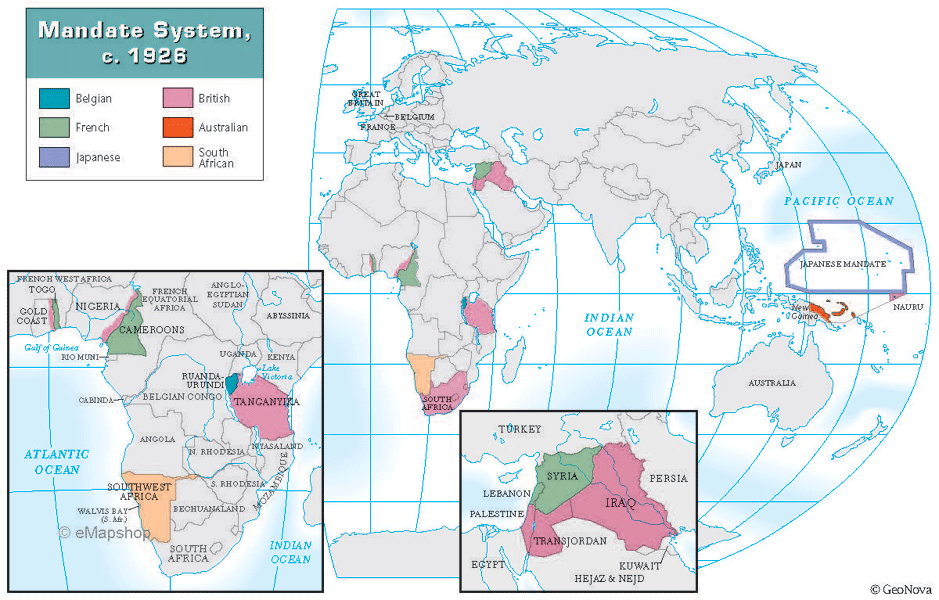 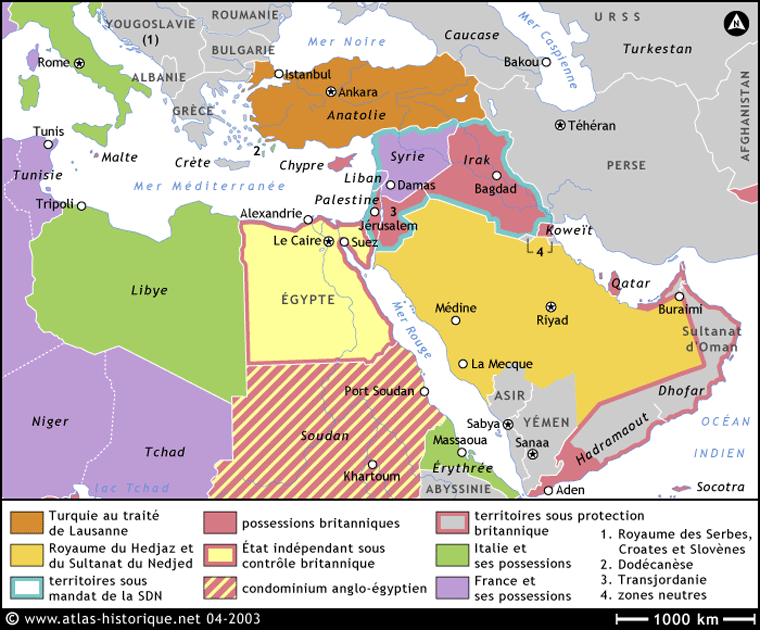 Vicino/Medio Oriente
Che cos'era l'"imperiale"? Quali sono state le implicazioni della contestazione di un ordine imperiale/impero-centrico e della soluzione successiva alla prima guerra mondiale?
L'ordine mondiale imperniato sull'impero e la sua difficile sopravvivenza
Internazionale moderno: l'imperiale come spazio privilegiato di governance e "globalizzazione/integrazione".
Gerarchie globali = Gerarchie imperiali
Immaginazione imperiale: ordinamento dello spazio; razionalizzazione/legittimazione del controllo e del dominio
Ruolo e funzione della violenza
Risorse imperiali chiave
Periodo interbellico: sforzi per gestire/contenere una transizione ordinata
L'anti-imperialismo diventa progressivamente il discorso contro-egemonico
Dilemmi post-imperiali: territorialità, Stati nazionali e frontiere imperiali
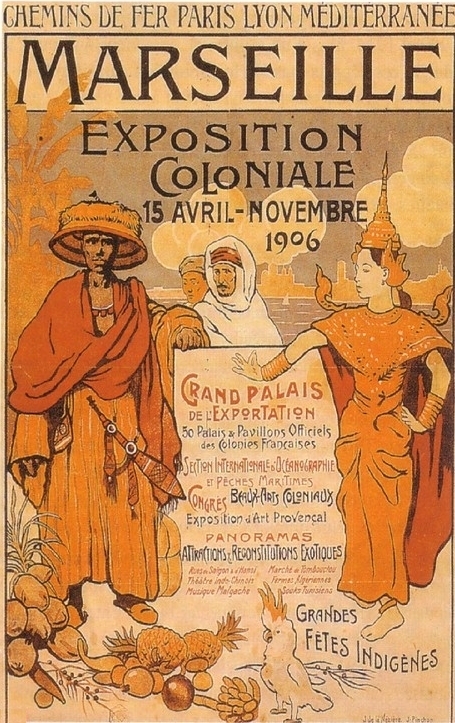 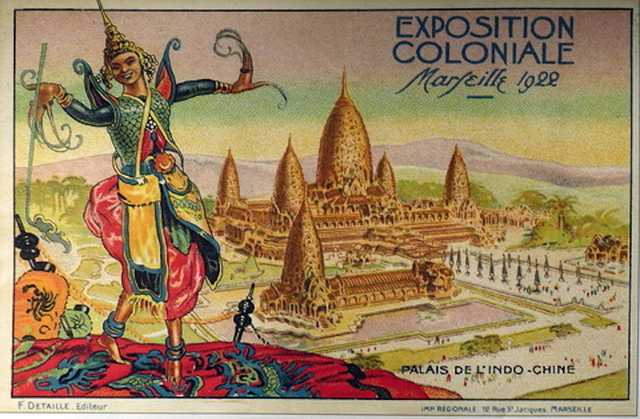 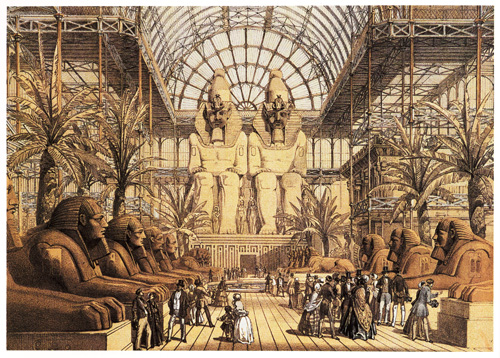 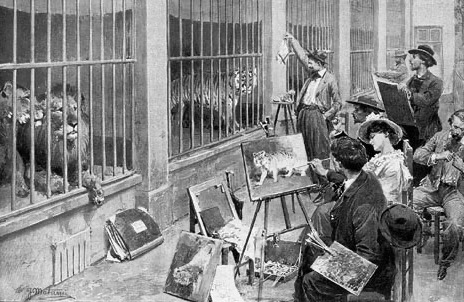 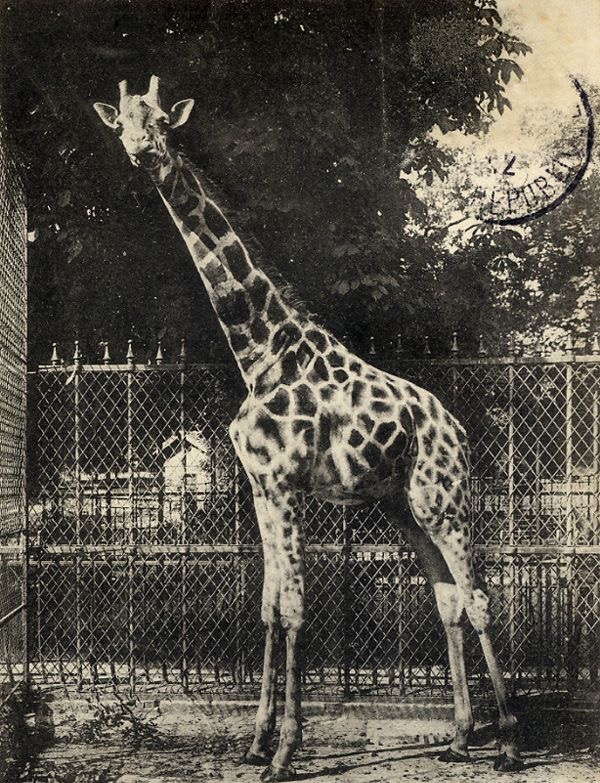 The ménagerie of the 
«Jardin de Plantes», Paris
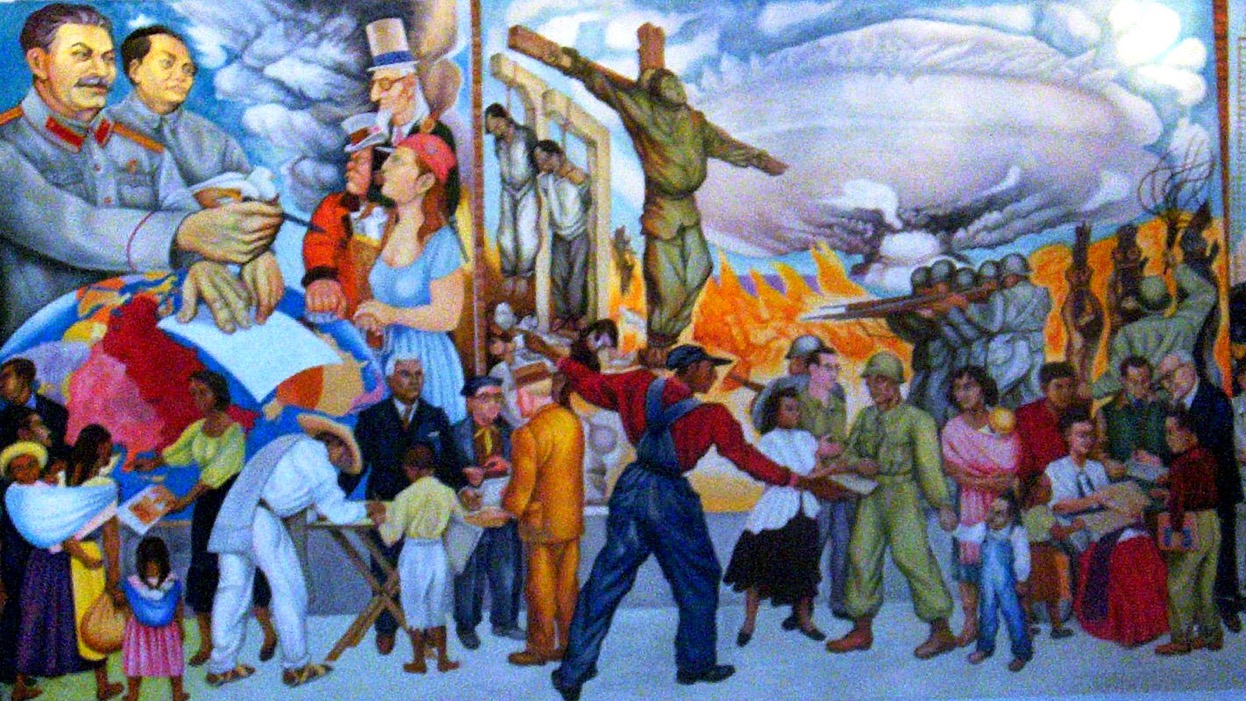 Diego Rivera, “The Nightmare of War and the Dream of Peace” (1952)
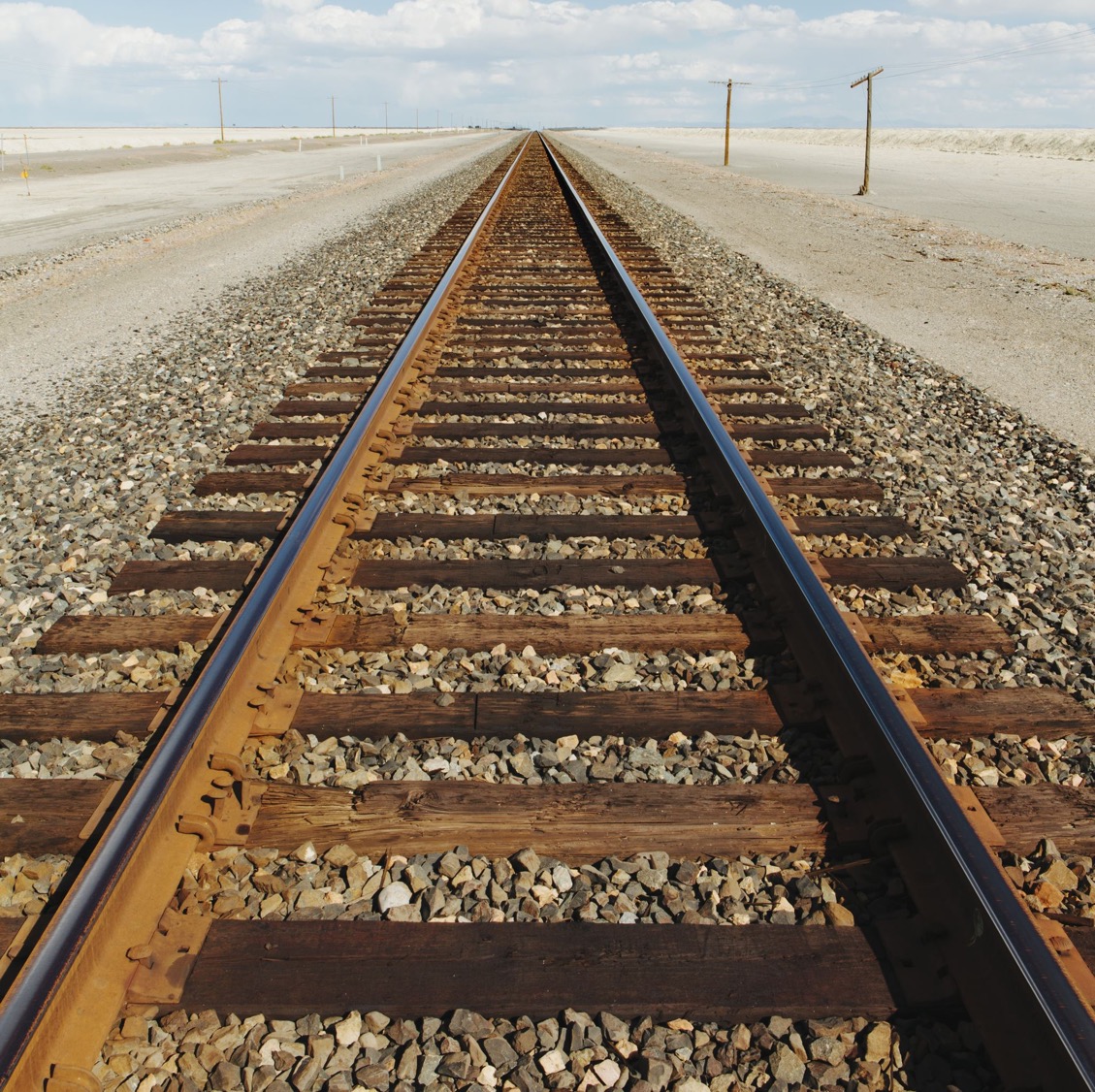 Domanda
Come è stato ripensato, concettualizzato, organizzato l'ordine sistema internazionale?
Ripensare e riordinare l'ordine mondiale
Riordinare il sistema internazionale: Definire la "colpa", punire i colpevoli, prevenire le aggressioni future: indebolire la Germania.
Perdite territoriali e di popolazione (10/15% in totale)

Perdita di impero/colonie d'oltremare

Disarmo e restrizioni militari

Riparazioni
“Clausola di colpevolezza”, Trattato di Versailles 1919
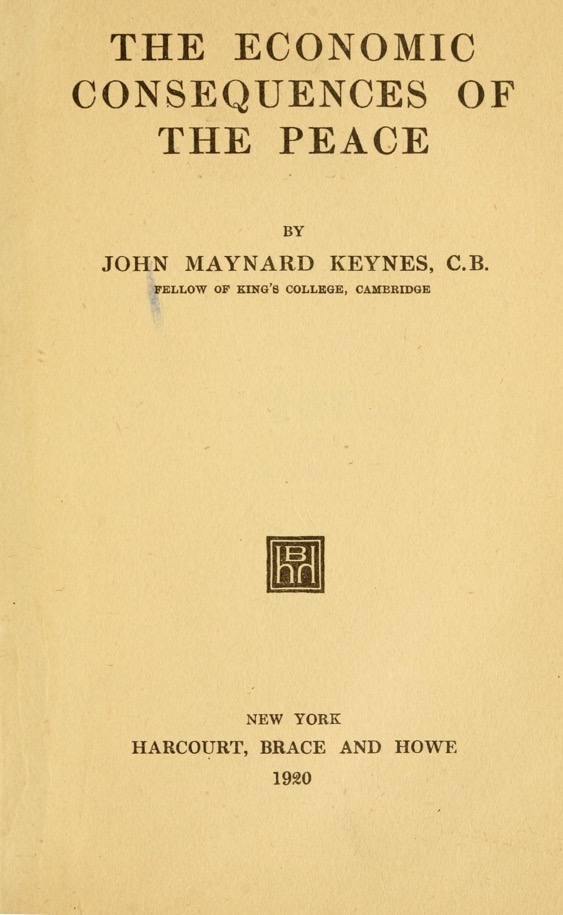 "I Governi alleati e associati affermano e la Germania accetta la responsabilità della Germania e dei suoi alleati per aver causato tutte le perdite e i danni a cui i Governi alleati e associati e i loro cittadini sono stati sottoposti come conseguenza della guerra imposta loro dall'aggressione della Germania e dei suoi alleati".
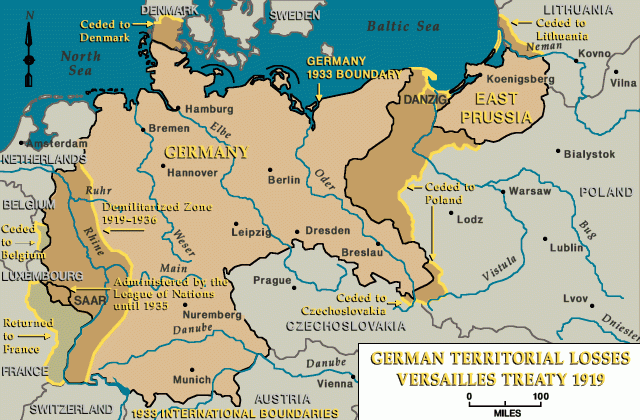 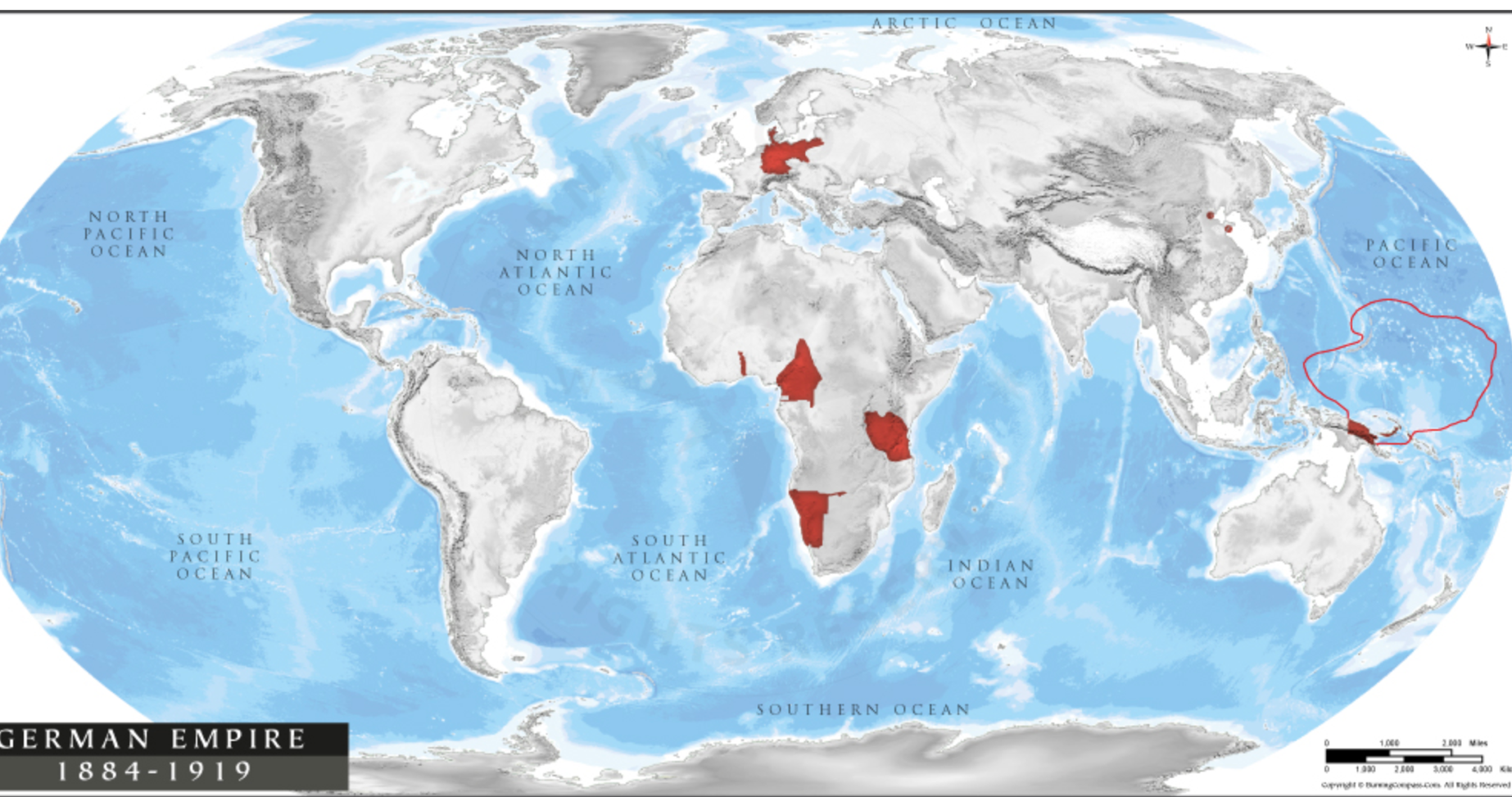 War Reparations of Germany
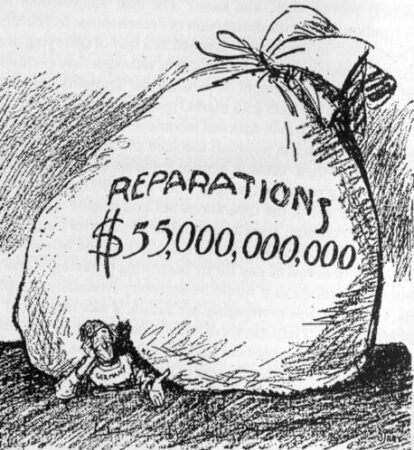 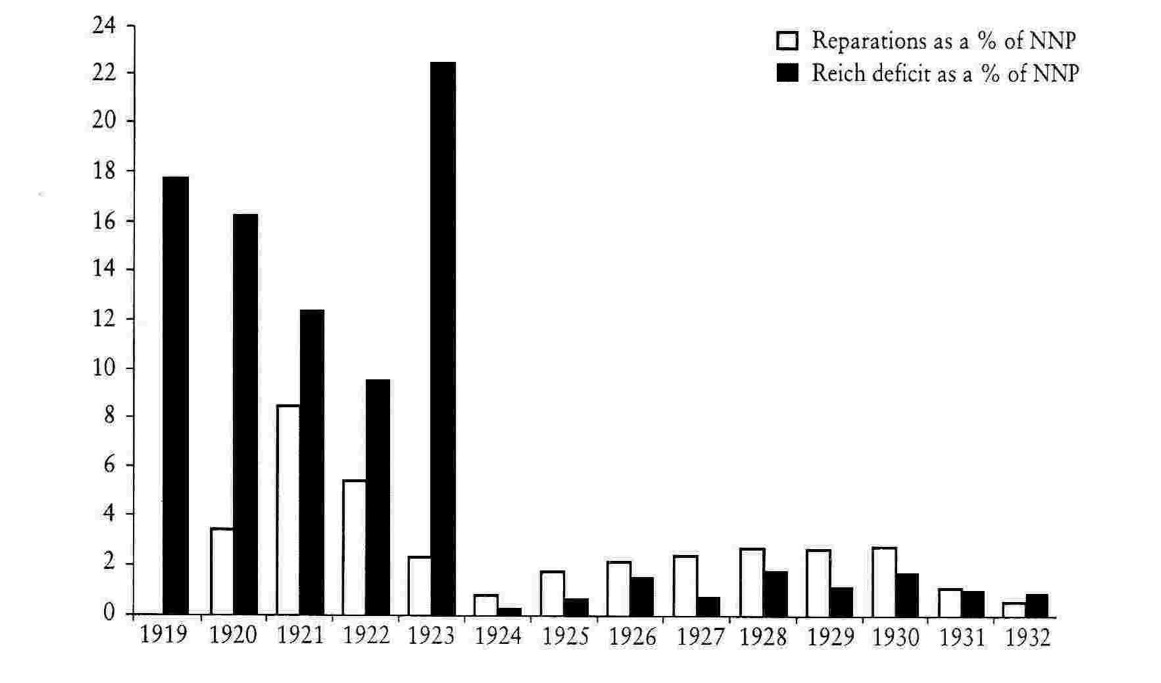 La Società delle Nazioni
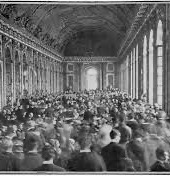 Istituzione chiave della governance globale e del mantenimento della pace 
Gerarchia formalizzata (topoi "civilizzatori")
Sviluppo organico del diritto internazionale (Società come "generatore" di norme, regole e pratiche)
Struttura complessa
Competenze transnazionali destinate ad avere effetti a lungo termine 
Assenza degli Stati Uniti (ma partecipazione/coinvolgimento indiretto): legittimità fragile
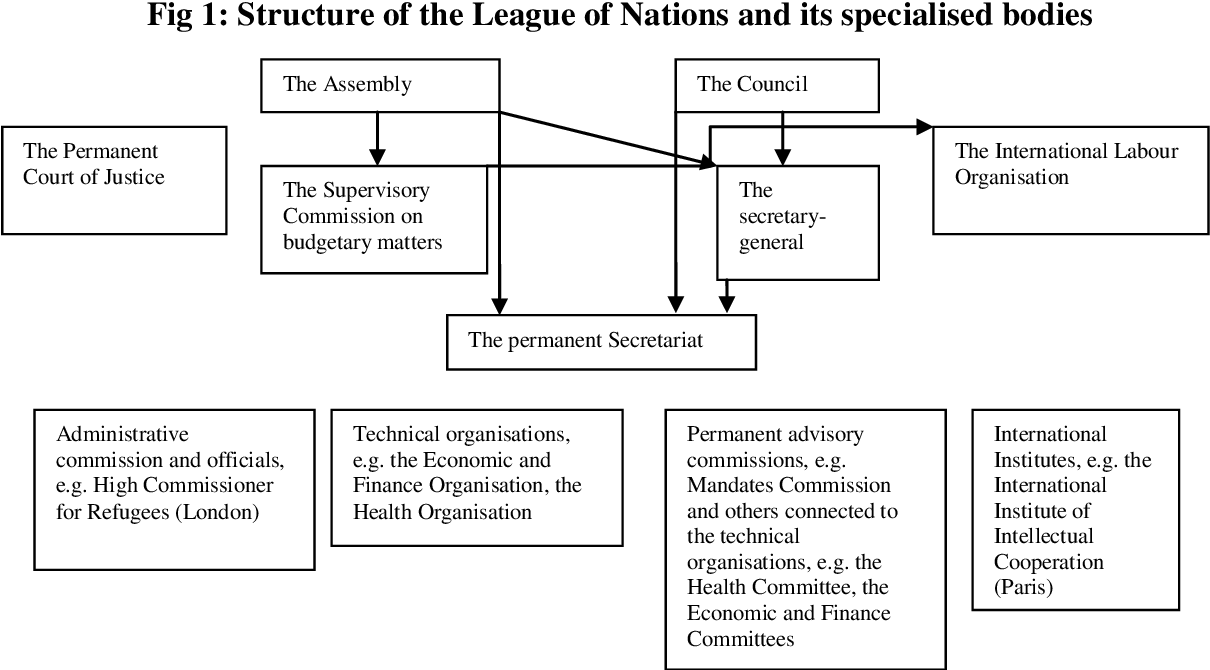 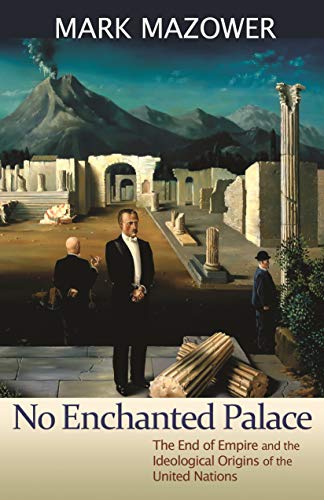 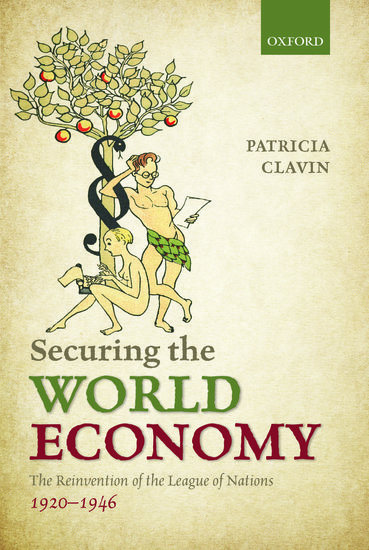 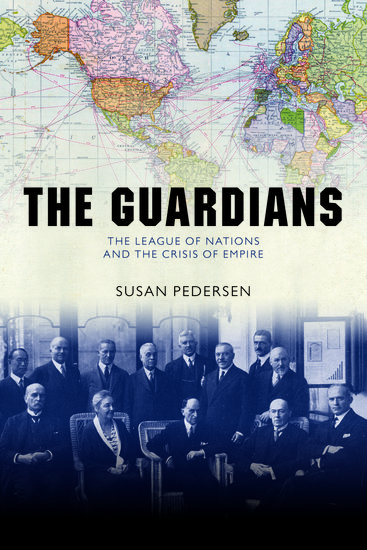 Trattato di Washington, 1922
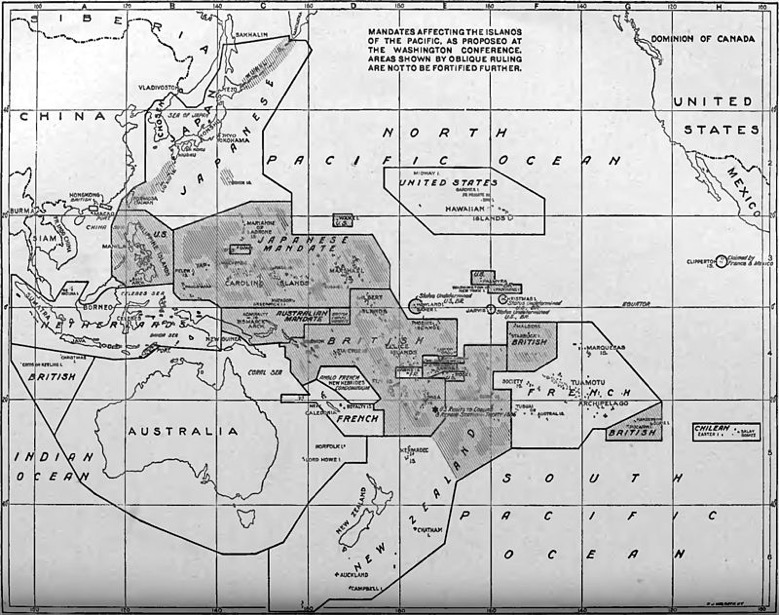 Limiti di stazza: rapporto di forza di circa 5:5:3:1,75:1,75 tra Gran Bretagna, USA, Giappone, Italia e Francia.

Vari limiti per le navi capitali (corazzate e incrociatori da battaglia), per le portaerei e per i cannoni che potevano trasportare.

Termini parzialmente rivisti dalla Conferenza navale di Londra del 1930.
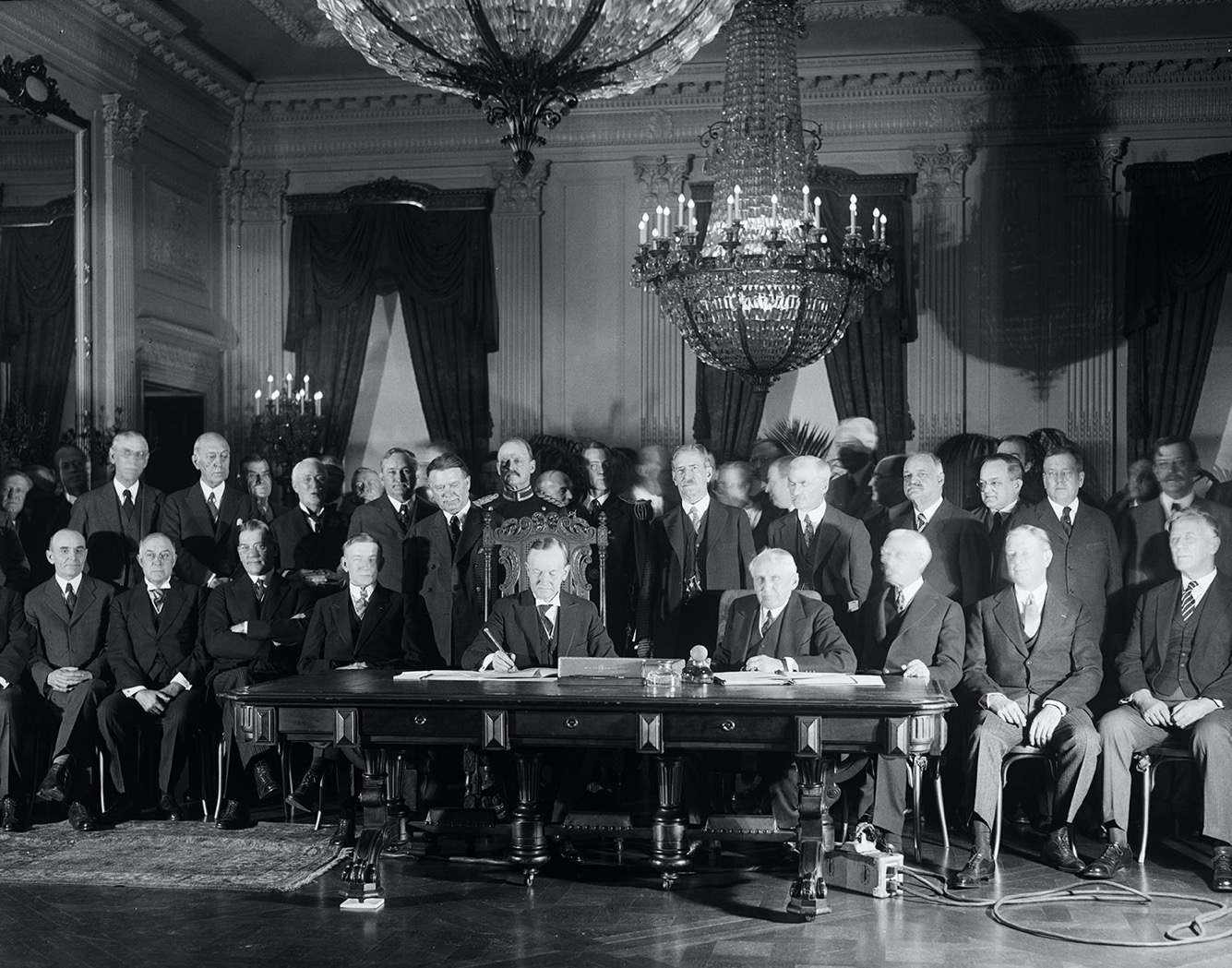 ARTICLE I 
Briand-Kellogg Treaty


“The High Contracting Parties solemnly declare in the names of their respective peoples that they condemn recourse to war for the solution of international controversies, and renounce it, as an instrument of national policy in their relations with one another”
“Warned by the disaster of the last great war, the statesmen of all nations have been taking measures to prevent the return of another such calamity. These measures may not constitute an absolute guarantee of peace, but, in my opinion, they constitute the greatest preventive measures ever adopted by nations. It is not to be expected that human nature will change in a day; perhaps it is too much to expect that the age-old institution of war, which has, through the centuries, been recognized by international law as a sovereign right and has darkened the pages of history with the story of blood and destruction, will be at once abolished, but people of all nations should be encouraged by the great progress which has been made since the war in the furtherance of international peace….. I know there are those who believe that peace will not be attained until some super-tribunal is established to punish the violaters of such treaties, but I believe that in the end the abolition of war, the maintenance of world peace, the adjustment of international questions by pacific means will come through the force of public opinion, which controls nations and peoples – that public opinion which shapes our destinies and guides the progress of human affairs.”
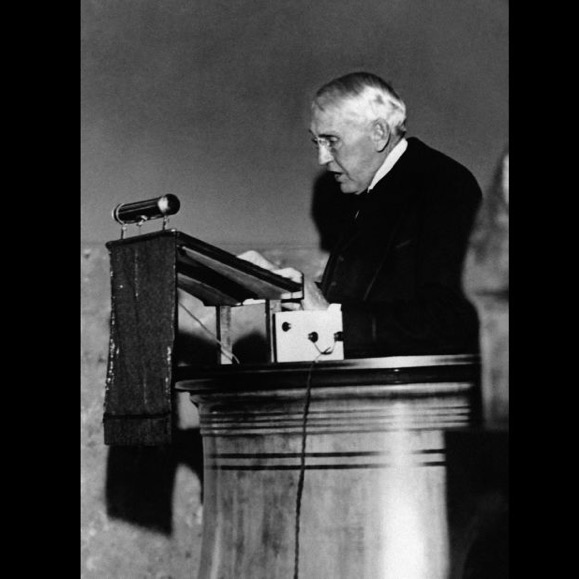 Frank B. Kellogg, Nobel Prize Speech Acceptance, Oslo, December 10, 1930
Domanda
Quali sono state le condizioni che hanno reso possibile la pace (temporanea)?
I presupposti della pace e della stabilità
World Trade, Interwar Period
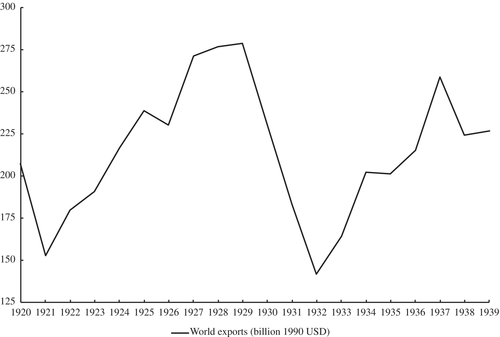 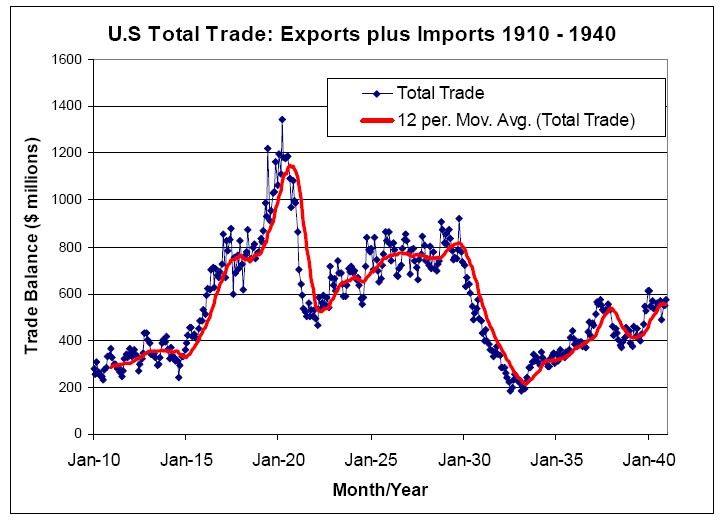 Taking the burden: US involvement as a key precondition for stability
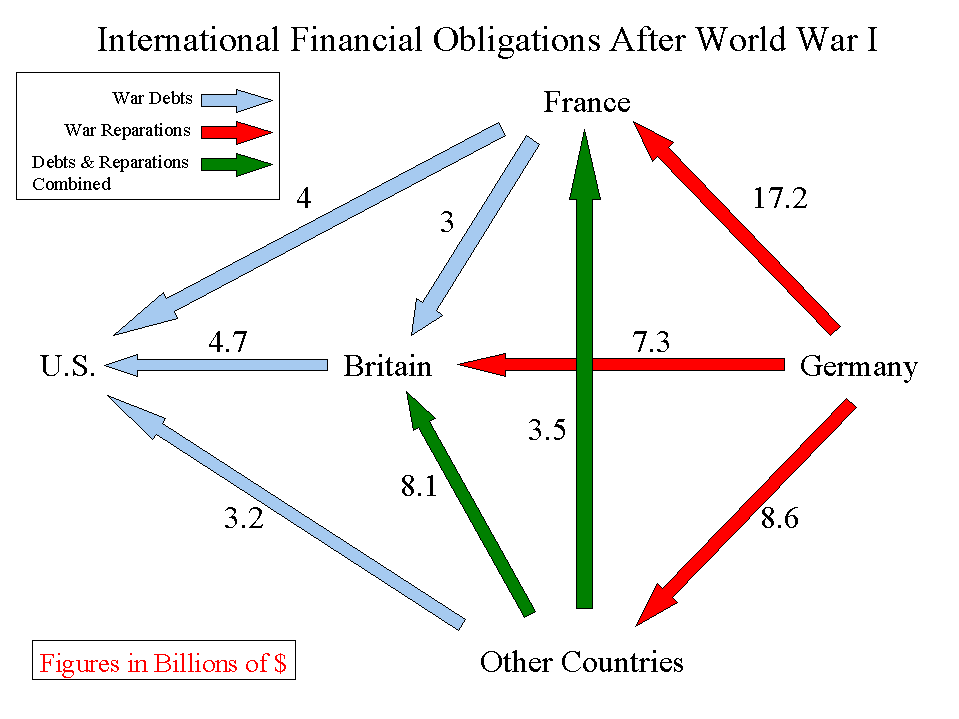 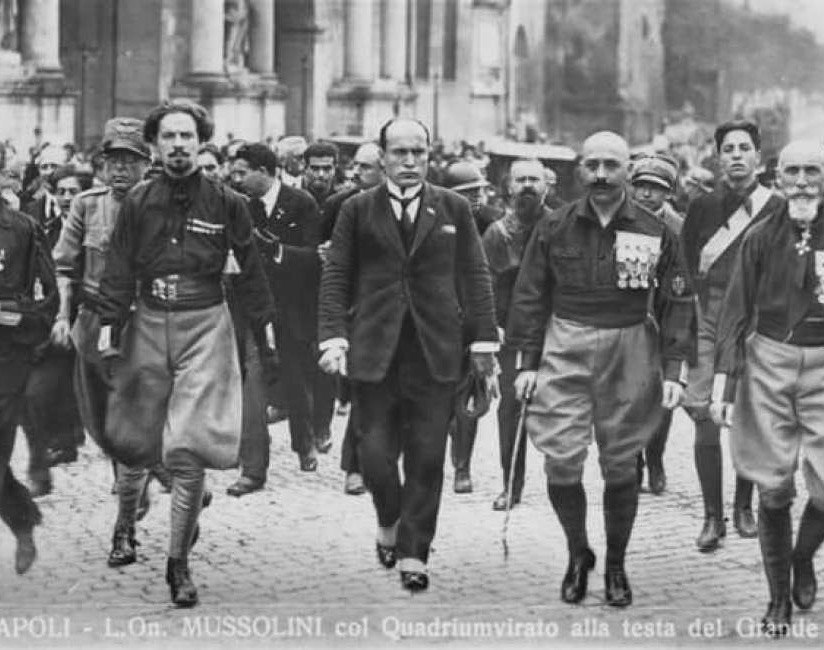 Perché, alla fine, il sistema non ha retto? 

Quali erano i suoi difetti e i suoi limiti?
I limiti e il fallimento del sistema internazionale dopo la prima guerra mondiale
Gerarchia, civiltà e razzismo: un universalismo non universale

Impegno degli Stati Uniti volontario, parziale e mai formalizzato : internazionalismo “indipendente”

Un accordo punitivo? 

Questione delle minoranze e revisionismo

Crollo dopo il 1929
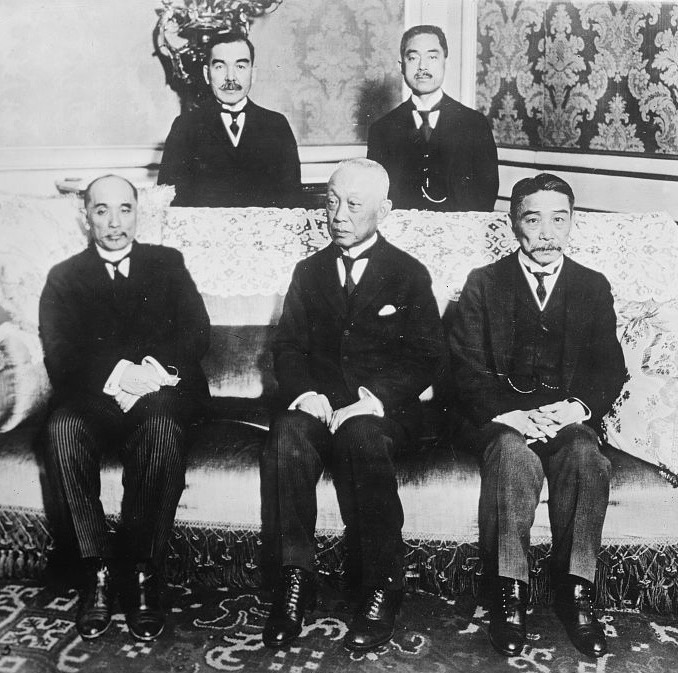 "Essendo l'uguaglianza delle nazioni un principio fondamentale della Società delle Nazioni, le Alte Parti Contraenti convengono di accordare, non appena possibile, a tutti gli stranieri cittadini degli Stati membri della Società un trattamento uguale e giusto sotto ogni aspetto, senza fare alcuna distinzione, né di diritto né di fatto, a causa della loro razza o nazionalità".

Emendamento respinto all'art. 21 del Patto della Lega. 21 del Patto della Società delle Nazioni
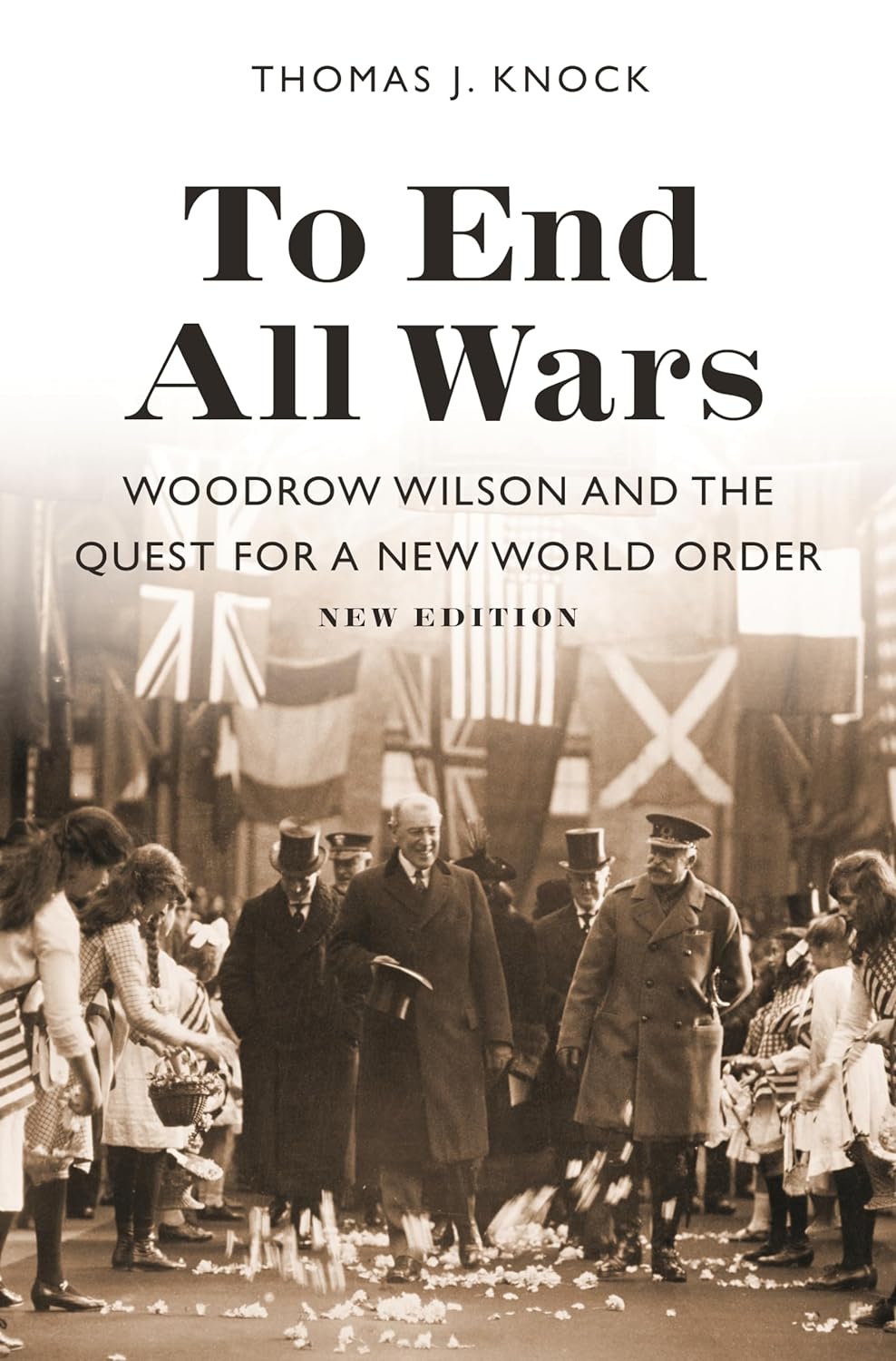 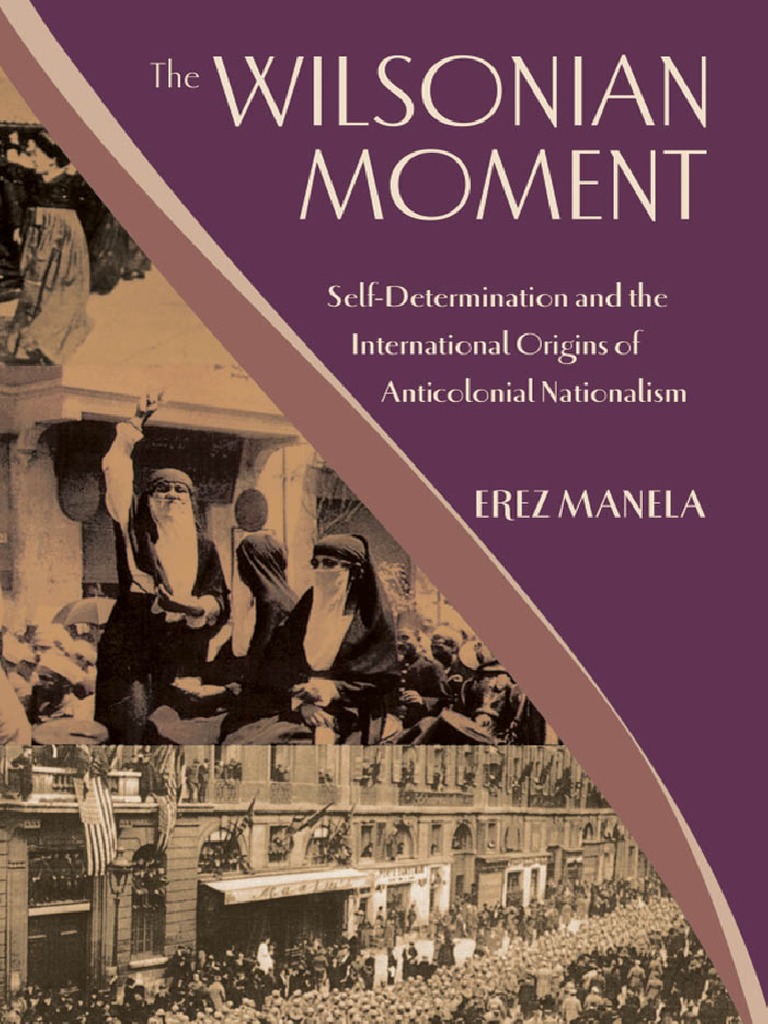 In che cosa si traducono queste contraddizioni e limitazioni?
Le molteplici eredità e questioni irrisolte dell'assetto postbellico (questioni di minoranza) conducono al manifestarsi del revisionismo geopolitico
Fallimento delle democrazie (e del capitalismo) nel fornire una sicurezza di base (ma ampliata) (es.: nuovo stato sociale): perdita di fedeltà dei cittadini
Anticomunismo/antiradicalismo
Reazione nazionalista/protezionista
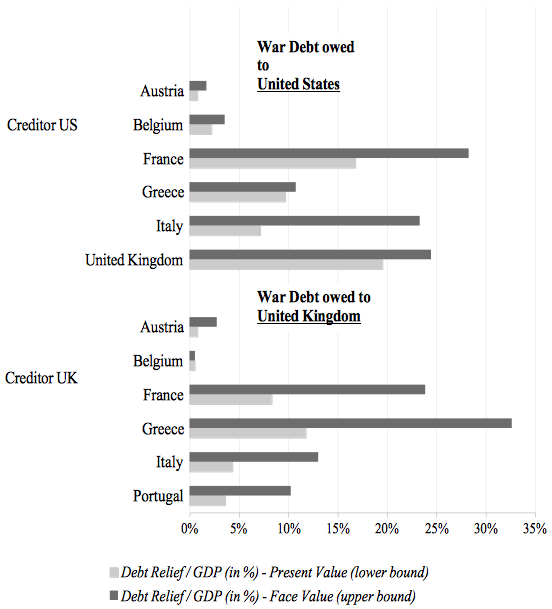 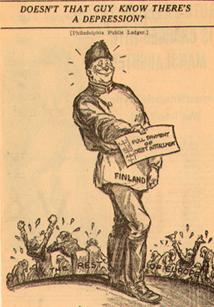 “Thus the Great Powers were happy to interfere in the internal affairs of "new" states but allowed no meddling in their own affairs. This supremely paternalistic stance assumed that "civilized" states such as those in Western Europe had evolved procedures to facilitate the assimilation of minorities that did not yet exist in "immature states." That view was, to some extent, true: it was easier for Welsh or Catalan children to make careers in the professions or the civil service than it was, say, for Ukrainians in Poland or Hungarians in Romania, where hatreds were more recent. Breton children might suffer at school, but they did not have their homes and villages burned down. The minorities treaties were a way of educating less civilized nations in international deportment”.
Mark Mazower sulla questione delle minoranze
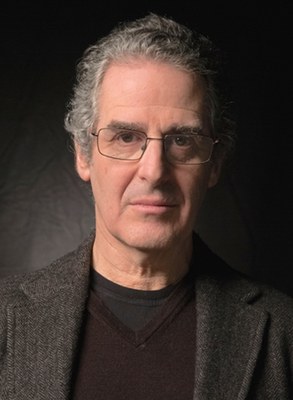 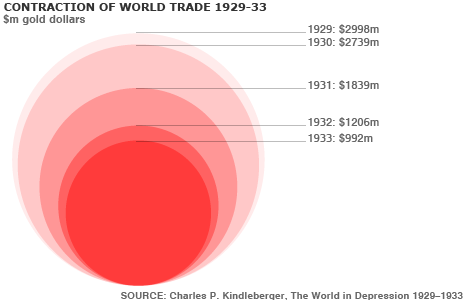 Libro e film